TALLER GOBIERNO CORPORATIVO
NOVIEMBRE 2018
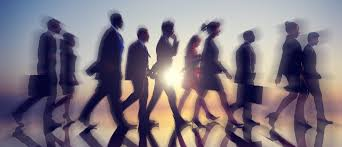 Contenido
Importancia del Gobierno Corporativo.
Principales riesgos a gestionar de parte de los Intermediarios Financieros.
Norma SUGEF 16-16
Caso práctico-Declaratoria de Apetito a Riesgo
Caso práctico-Ejercicio de Autoevaluación.
Importancia del Gobierno Corporativo
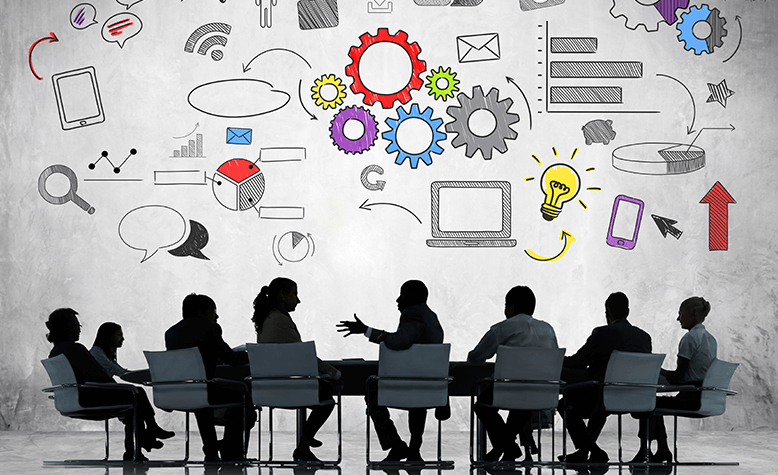 Defina la motivación
Al plantearse el modo de mejorar el gobierno corporativo de su empresa, defina la razón.
Identifique los beneficios comerciales
Adapte las medidas específicas a los beneficios deseados.
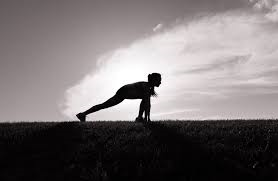 Factores de motivación
Los beneficios del gobierno corporativo
Las empresas creen en el valor del buen gobierno.

Los datos empíricos confirman la creencia de las empresas en las ventajas de mejorar el gobierno. Mayores niveles de rentabilidad, precios relativos y liquidez en las acciones, y menores costos de capital.
El buen gobierno sirve tanto en épocas de prosperidad como de crisis. Cuando la economía y el mercado crecen, los resultados positivos tangibles del buen gobierno son evidentes. 
El buen gobierno corporativo también ayuda a las empresas a capear las graves consecuencias de una recesión económica.
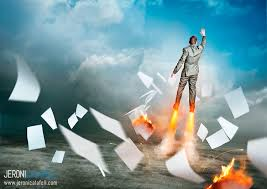 Principales riesgos a gestionar de parte de los Intermediarios Financieros
Riesgo: Es la posibilidad de pérdidas económicas debido a eventos adversos.
Tipos de Riesgos
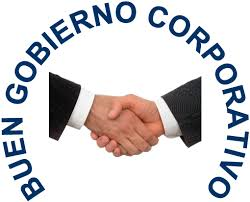 Norma SUGEF 16-16 
( REGLAMENTO SOBRE GOBIERNO CORPORATIVO )
Definiciones básicas
 
 
Gobierno Corporativo: Conjunto de relaciones entre la administración de la entidad, su Órgano de Dirección, sus propietarios y otras Partes Interesadas.
Objeto 
Establecer los principios sobre Gobierno Corporativo que deben considerar las entidades incluidas en el alcance de este Reglamento.  
 

Proporcionalidad y diferenciación  
 
Cada entidad diseña, implementa y evalúa su marco de Gobierno Corporativo.

La entidad es la responsable de demostrar la efectividad de su marco de gobierno corporativo. 

Alcance:  SUPEN, SUGESE, SUGEVAL, SUGEF
Cultura y valores corporativos
Conflictos de Intereses
El Órgano de Dirección debe aprobar una política para identificar, prevenir y gestionar los conflictos de intereses que incluya, entre otros aspectos:

Definir el conflicto de intereses 

No propiciar conflictos de intereses.

Revelar cualquier conflicto de intereses. 

Abstenerse de participar o influir.

Los mecanismos que actuar frente a incumplimientos de la política de conflictos de intereses. La política debe ser plenamente conocida y cumplida por todos los colaboradores de la entidad.
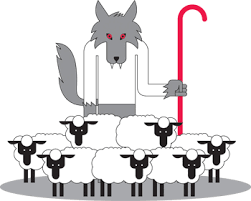 Apetito de riesgo
ÓRGANO DE DIRECCIÓN
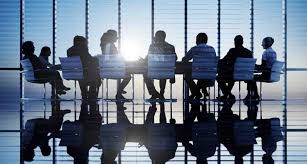 Composición del Órgano de Dirección
El Órgano de Dirección debe mantener una estructura apropiada en número y composición de sus integrantes, que le permita asumir y cumplir con las responsabilidades que se le asignan bajo una visión independiente.


Salvo disposición legal en contrario, el Órgano de Dirección debe contar con al menos dos Directores Independientes.
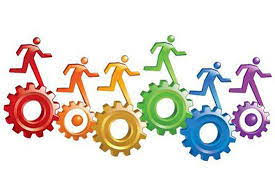 Perfil de los miembros del Órgano de Dirección
Los miembros del Órgano de Dirección deben contar con el perfil adecuado para el cumplimiento de sus responsabilidades, entre otros, se debe considerar que:

Sean personas de reconocida honorabilidad.

Comprenden su papel en el Gobierno Corporativo

Capaces de ejercer un juicio sólido y objetivo

Tienen la formación, conocimientos y experiencia, amplios y demostrables, con el fin de ejercer el Gobierno Corporativo.

Reciben inducción y capacitación periódica.

Los miembros del Órgano de Dirección que participan en comités técnicos cuentan con la formación y experiencia demostrable, según la naturaleza del comité.

Conformado por personas con un balance de habilidades, competencias y conocimientos, que de forma colectiva posean las aptitudes necesarias para dirigir a la entidad.
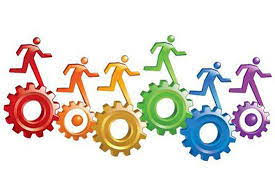 Perfil de los miembros del Órgano de Dirección
Al evaluar la idoneidad colectiva del Órgano de Dirección, debe tenerse en cuenta que los directores:


Tengan un abanico de conocimientos y experiencia en las áreas relevantes para promover la diversidad de opinión.

Faciliten la comunicación, colaboración y el debate crítico en el proceso de toma de decisiones.

Si un miembro deja de poseer las características o cualidades que lo calificaban para el cargo o no cumple con sus responsabilidades, el Órgano de Dirección debe tomar las acciones pertinentes y notificar a la superintendencia a la brevedad.
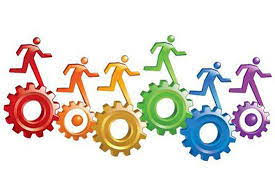 Responsabilidades generales del Órgano de Dirección  
 
Aprobar y dar seguimiento a:

 Cumplimiento de los objetivos estratégicos.
 Aprobar la selección y remoción de los funcionarios 
Evaluación periódica de su desempeño.  
Marco sólido de Gobierno Corporativo.  
Apetito de Riesgo de la entidad.  
Declaración de Apetito de Riesgo.  
Sistema de incentivos y remuneración de la entidad.  
Transacciones con partes vinculadas sean revisadas
Responsabilidades generales del Órgano de Dirección  
 
Ejecutar las responsabilidades asignadas por el  supervisor.  
 Procesos de autoevaluación de riesgos.
Comunicar al supervisor los cambios al supervisor. 
La entidad tenga un sistema de información, confiable. 
Realizar un seguimiento periódico de las recomendaciones que emitan el supervisor, los auditores internos o equivalente y externos. 
Actuar de manera oportuna ante las observaciones del supervisor y de los Órganos de Control.
Aprobar planes de contingencia y de continuidad del negocio, incluyendo tecnologías de información.
Establecer los mecanismos de aprobación requeridos para las desviaciones de la estrategia de gestión de riesgos.
Rol del Presidente
Poseer la experiencia, competencias y cualidades personales necesarias a efecto de cumplir con las responsabilidades del puesto.

Velar porque las decisiones del Órgano de Dirección sean tomadas sobre una base de información oportuna, sólida y correcta.

Promover y motivar la discusión crítica y asegurar que los criterios disidentes se puedan expresar y discutir libremente en el proceso de toma de decisiones.

No actuar como presidente en los comités que constituya el Órgano de Dirección con el fin de mantener el balance y el cumplimiento de las labores de esas instancias.

Dedicar el tiempo que la entidad demande para el cumplimiento de sus funciones.
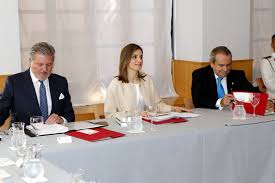 ALTA GERENCIA
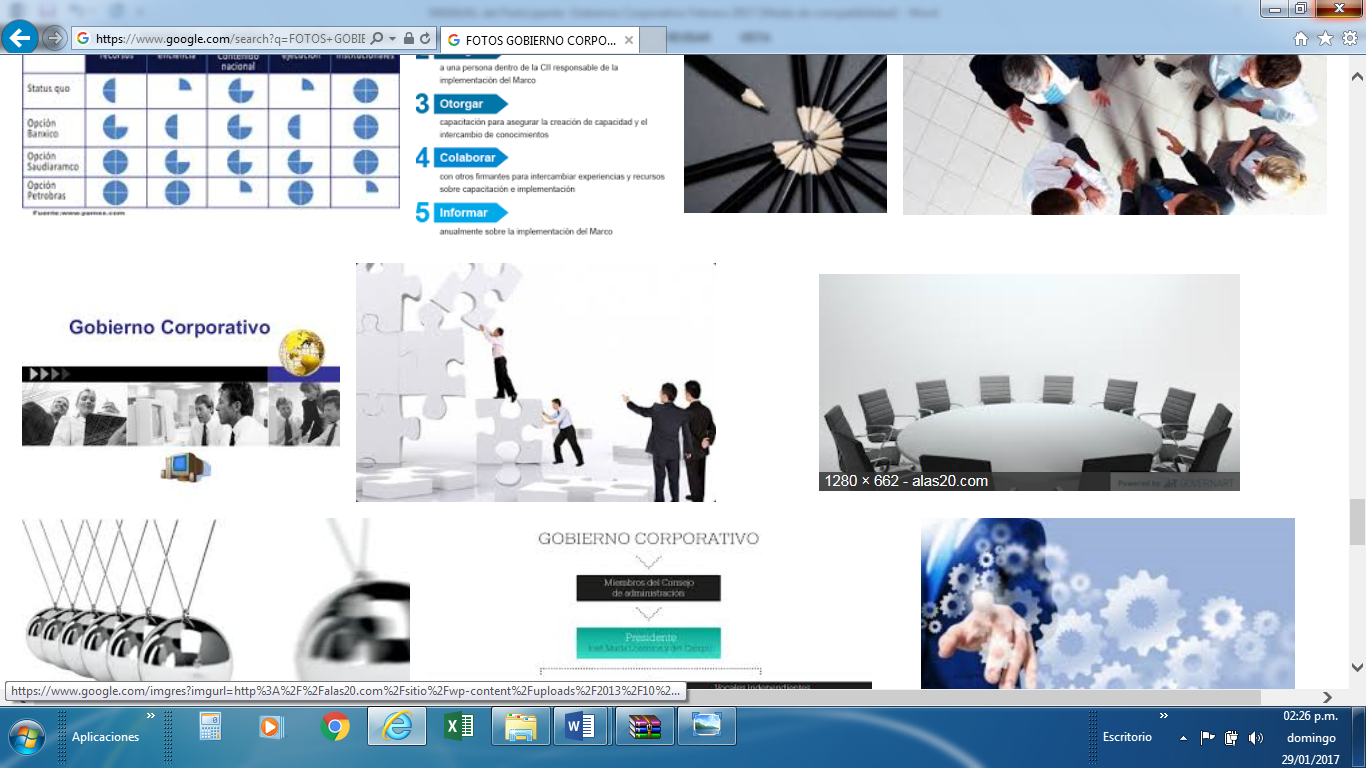 Responsabilidades de la Alta Gerencia  

Entre otras funciones, corresponde a la Alta Gerencia: 
  
Implementar el plan de negocios o actividades. 

Rendir cuentas. 

Delegar tareas.  

Implementar la gestión integral de los riesgos.  

Proporcionar, al Órgano de Dirección información.

Implementar las políticas aprobadas por el Órgano de Dirección. 

Implementar y mantener un sistema de información gerencial.

Implementar las recomendaciones realizadas por el supervisor, auditores internos y auditores externos.
COMITÉS TÉCNICOS
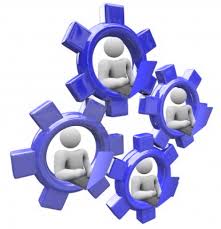 Remuneraciones
Auditoria
Nominación
Riesgos
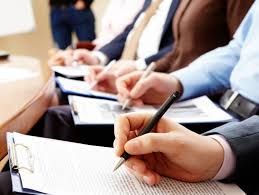 Comité de Auditoría
Proponer o recomendar la firma o auditor externo 

Revisar y aprobar el programa anual de trabajo 

Vigilar que la Alta Gerencia toma las acciones correctivas 

Supervisar el cumplimiento de las políticas y prácticas contables.

Revisar las evaluaciones del gobierno de riesgos y control interno.

Proponer el auditor interno, 

Revisar la información financiera anual y trimestral 

Revisar y trasladar al Órgano de Dirección, los estados financieros anuales auditados, los informes complementarios, las comunicaciones del auditor externo y demás informes de auditoría externa o interna.
Comité de Riesgos
El comité debe recibir informes periódicos y oportunos del director de riesgo.

El Comité de Riesgos debe intercambiar periódicamente con la Auditoría Interna o equivalente y otros comités relevantes
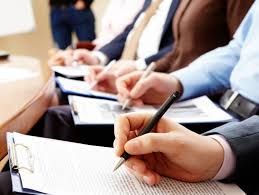 Comité de Nominaciones y Comité de Remuneraciones
Comité de Nominaciones

Es el responsable de identificar y postular a los candidatos al Órgano de Dirección, tomando en cuenta los criterios y disposiciones indicadas en la SUGEF 16-16. 


Comité de Remuneraciones

Es el responsable de supervisar el diseño y el funcionamiento del sistema de incentivos para que sea consistente con la cultura de la entidad, la declaración del Apetito de Riesgo y la estrategia. Debe estar constituido de una manera que le permita ejercer un juicio competente e independiente sobre las políticas y prácticas de remuneración y los incentivos creados para gestionar el riesgo, el capital y la liquidez.
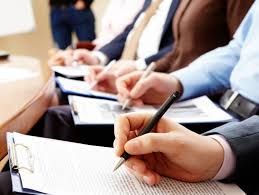 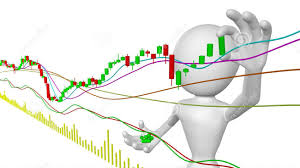 gestión del riesgo, cumplimiento y control
Cumplimiento

El Órgano de Dirección debe asegurar que la organización cumple con la legislación y regulación aplicable.
 
Verifica que los Órganos de Control supervisen el cumplimiento de la regulación en las materias de su competencia.  
 
Establece la periodicidad de informes.

Establece las acciones a aplicar ante incumplimientos de la regulación, de los planes de acción presentados, de las políticas y de los códigos aplicables.  
 
Asesorar al Órgano de Dirección y la Alta Gerencia.
Cumplimiento
 
Proporcionar orientación y capacitación. 

Proporcionar informes por separado al Órgano de Dirección sobre los esfuerzos de la entidad en las áreas antes mencionadas y sobre cómo la entidad administra su riesgo de cumplimiento.  
 
Cualquier otra función establecida mediante regulación específica del supervisor.
Evaluaciones del desempeño
El Órgano de Dirección debe establecer los mecanismos para llevar a cabo evaluaciones anuales sobre su gestión, la de sus comités y de sus miembros; así como las acciones a tomar en caso de que existan reservas o dudas sobre el desempeño de alguno de sus miembros. Estas evaluaciones pueden realizarse con la ayuda de expertos externos a la entidad y comprenden, entre otros:

La revisión de su estructura, tamaño y composición.

El desempeño de sus miembros.

Revisión de la eficacia de sus propias prácticas de gobierno y procedimientos, con el fin de determinar mejoras o cambios.
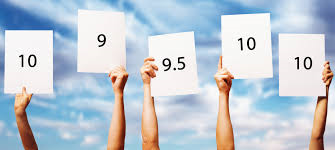 El Órgano de Dirección debe establecer los mecanismos para llevar a cabo evaluaciones anuales sobre su gestión, la de sus comités y de sus miembros; así como las acciones a tomar en caso de que existan reservas o dudas sobre el desempeño de alguno de sus miembros. Estas evaluaciones pueden realizarse con la ayuda de expertos externos a la entidad y comprenden, entre otros: 
La revisión de su estructura, tamaño y composición. 
El desempeño de sus miembros. 
Revisión de la eficacia de sus propias prácticas de gobierno y procedimientos, con el fin de determinar mejoras o cambios.
ACUERDO SUGEF 22-18REGLAMENTO SOBRE IDONEIDAD DE LOS MIEMBROSDEL ÓRGANO DE DIRECCIÓN Y DE LA ALTA GERENCIADE LAS ENTIDADES FINANCIERASArtículo 21. Evaluaciones del desempeño
Evaluación del desempeño
Artículo 7º—Política de evaluación. Las entidades deben tener una política escrita, aprobada y actualizada anualmente por el Órgano de Dirección.
La política debe incluir al menos los siguientes elementos:
a)	Identificación del ente, interno y/o externo, que realiza la evaluación.
b)	Identificación del órgano, las personas y los puestos objeto de evaluación.
c)	Los aspectos a evaluar, la periodicidad anual.
d)	Mecanismos para subsanar las debilidades, las medidas correctivas, seguimiento apropiado de la implementación de estas medidas.
e)	Cumplimiento de programas de capacitación.
f)	Metodología y procedimientos desarrollados para implementar la evaluación.
Evaluación del desempeño
Artículo 8º—Auditoría del proceso de evaluación. La Auditoría Externa debe realizar una revisión independiente anual del proceso de evaluación del Órgano de Dirección, de sus miembros, de sus Comités y de los miembros de la Alta Gerencia. Dicha evaluación debe incluir una revisión de la implementación efectiva de todos los contenidos de la política de evaluación.
El informe con los resultados de la auditoría del proceso de evaluación deberá ser presentado al Órgano de Dirección directamente o a través del Comité de Auditoría y deberá remitirse a la SUGEF dentro de los cuarenta días hábiles siguientes a cada cierre anual.
Casos prácticos
Ejercicio de Apetito a riesgo
Ejercicio de Autoevaluación.